D-STAR InfoCon 2016at Dayton Hamvention     Part 1 – D-STAR Basics
John Davis WB4QDX
What is D-STAR?
D-STAR is an open standard for digital voice and data designed specifically for Amateur Radio
One of several digital modes used in Amateur Radio
Developed by Japan Amateur Radio League (JARL)
Uses AMBE vocoder chip from DVSI to convert analog speech to data and vice versa
D-STAR has lead the way encouraging experimentation and open development
2 of 19
Digital Basics
Digital voice does not gradually degrade in quality as signal level decreases
Digital Basics
Voice (analog) is converted to data
Data may be added to voice to produce a single data stream containing voice and data
Radio is modulated as a data carrier
Occupied bandwidth is determined by data bit rate and type of modulation
Generally, digital voice and data occupies less spectrum than analog FM
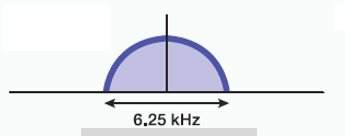 Narrowband Digital
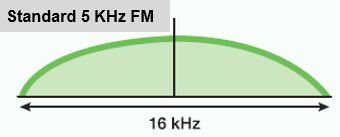 Digital Mode Comparison
How does D-STAR work?
Voice is converted to digital modulation and transmitted at 4800 bps
2400 bits for voice
1200 bits for Forward Error Correction on voice
1200 bits for data (error correction usually in applications
True narrowband digital signal
Voice and data occupy one 6.25 KHz signal (versus wider bandwidth for FM voice, P25 and MotoTRBO)
Can operate simplex, repeater or linked to other repeater(s)
6 of 19
What can D-STAR Do?
Transmit or receive voice and 1200 baud data simultaneously on 2m, 440 and 1.2 GHz (no TNC required)

128 Kb data transmission on 1.2 GHz with Internet connectivity (Ethernet bridge to Internet with IP address)

D-PRS (digital APRS) automatic position reporting simultaneous with voice with GPS 

Flexible repeater linking with Gateway and Internet connection

Reflectors act as conference bridge for linking multiple repeaters (77 DPLUS Reflectors, >100 DCS and XRF Reflectors now in operation worldwide)

DV Dongle, DV Access Point (DVAP) / Hotspots and DV Node Adapters allow voice and data access to D-STAR via Internet connection (similar to EchoLink)
7 of 19
D-STAR Growth Continues
As of May 1, 2016 – over 3,200 Voice Repeaters, 222 Data Modules and over 47,000 registered users on US Trust Server.
Over 1,100 repeaters in US
Additional ircDDB repeaters and users
D-STAR Equipment
D-STAR radios (mobiles, handhelds, repeaters) commercially produced by ICOM (new major manufacturer announcing soon)
DV Dongle is non-radio device allowing access to repeaters and reflectors via Internet (similar to EchoLink)
DV Access Point (DVAP) creates low power hotspot via Internet
Hotspot boards create low power access point with Raspberry Pi
Node Adapters converts FM transceiver to D-STAR hotspots and repeaters
9 of 19
Icom Radios
Offers line of mobiles, handhelds and repeaters
Most radios are dual band (2m, 70cm)
ID-31A is 70cm only
ID-1 is 23cm only, allows high speed data
All radios operate standard FM and D-STAR digital modes
All Icom radios have built-in serial port for data transmission
All offer GPS as built-in, a part of speaker/mic or connection via serial or USB port
10 of 19
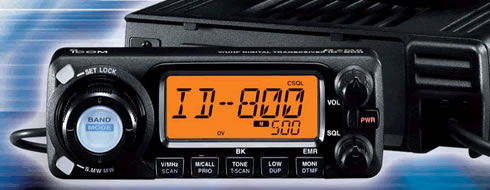 Icom Mobiles
IC-2200 and ID-800 were initial mobiles
D-STAR board can be added to IC-2200
ID-880 updated ID-800 with improved user functions
Dual-band, single receive mobile
IC-2820 is full featured mobile
Dual-band, dual receive
Built-in GPS with external antenna
New ID-5100 mobile offers new features
Dual-Band, dual receive
GPS built into head unit
Touchscreen display
Optional Bluetooth interface
DR Mode with 1200 geocoded memories
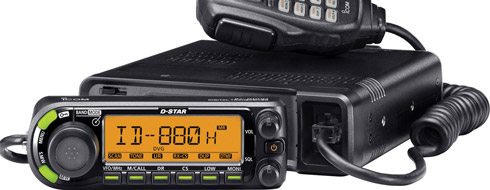 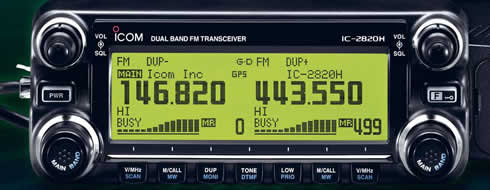 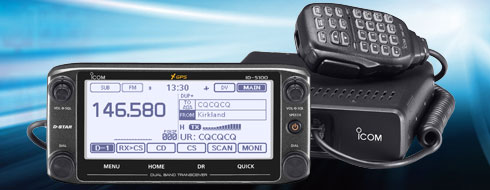 11 of 19
Icom Handhelds
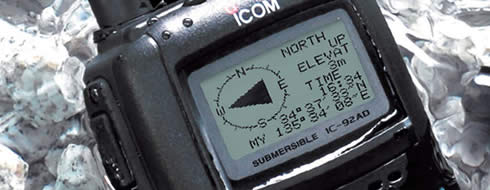 IC-91AD was initial D-STAR handheld
Dual-band, dual receive
IC-92AD dual-band, dual receive
Slightly larger frame with more heat sink
Waterproof
GPS spkr/mic optional accessory
IC-80 introduced as lower cost handheld
Dual-band, single receive
GPS spkr/mic accessory available
ID-31A is 70cm handheld
Waterproof
SD card for memory storage, update memory from downloads
Built-in GPS
User friendly DR Mode, locate closest repeater
ID-51A is latest dual band handheld
All features of ID-31A, but dual band, dual receive
Anniversary Edition/Plus model includes nearest FM repeater location
3X data rate with other 51A/5100 radios
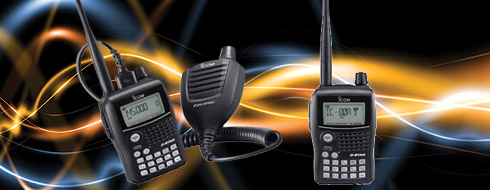 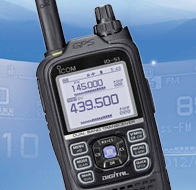 12 of 19
ID-1 for 1.2 GHz Voiceand Data
Operates FM, Digital Voice (DV), low speed data and high speed data (DV)
High speed data connection is Ethernet compatible
Acts as Ethernet bridge
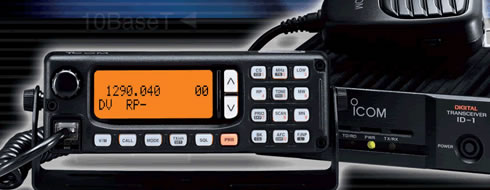 13 of 19
D-STAR Repeater Architecture
Linux Gateway PC
Running G2 Gateway software
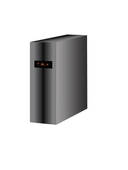 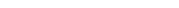 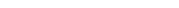 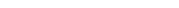 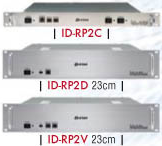 Runs third-party apps, Dongle, DVAP
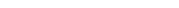 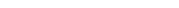 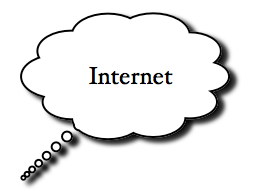 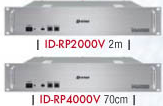 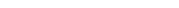 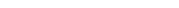 14 of 19
The Registration Process
Why register?  
Registering your callsign allows access to more functions on DPLUS repeaters (not required for ircDDB repeaters)
Register on your local or the closest system, if possible
Register on one and only one system (local registration syncs with all systems throughout world)
Registration is a three-step process (all three steps must be completed)
15 of 19
Starting Registration
Step 1 – Browse to desired system and register as new user (https://callsign.dstargateway.org/Dstar.do)
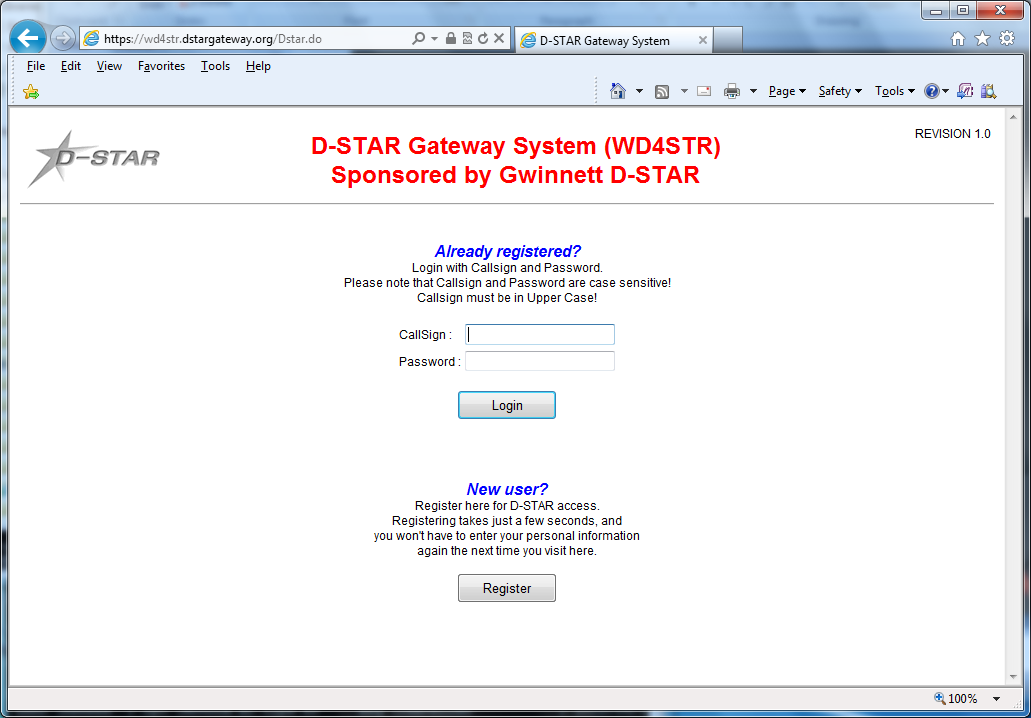 16
16 of 19
Fill Out Your Info
Fill out the info (callsign, name, email address and desired password)














   
Step 2 – System administrator must approve your initial registration. You may need to send email to admin.
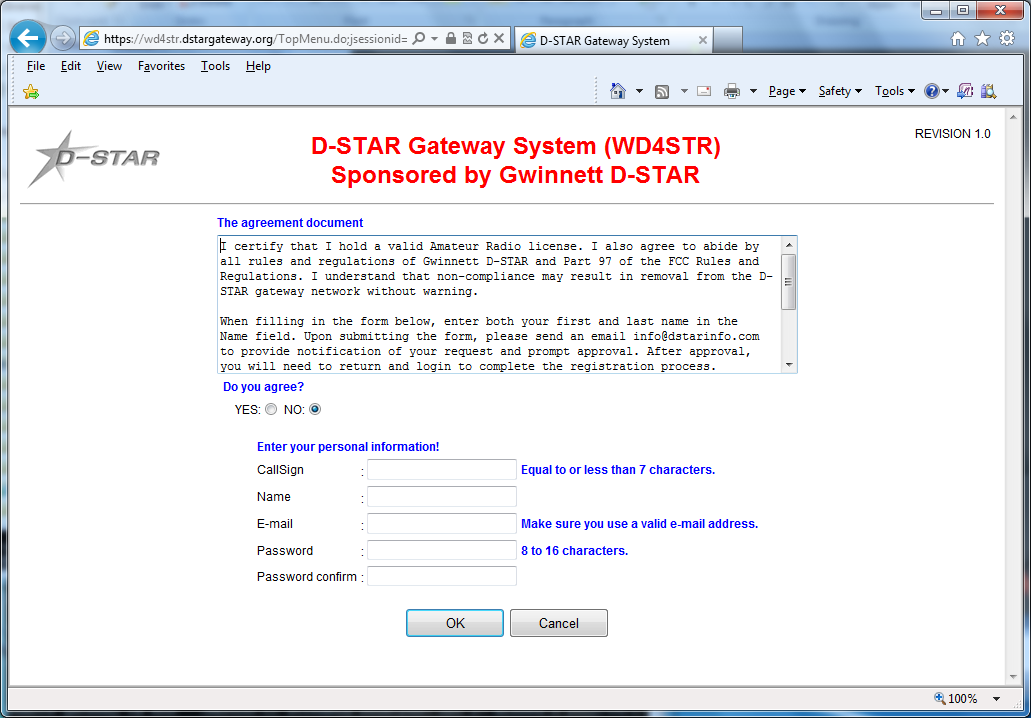 17 of 19
Add a Terminal
Step 3 – Add at least one terminal with a space in first row under Initial, then type a pc-name (lower case, e.g. wb4qdx-dstar)
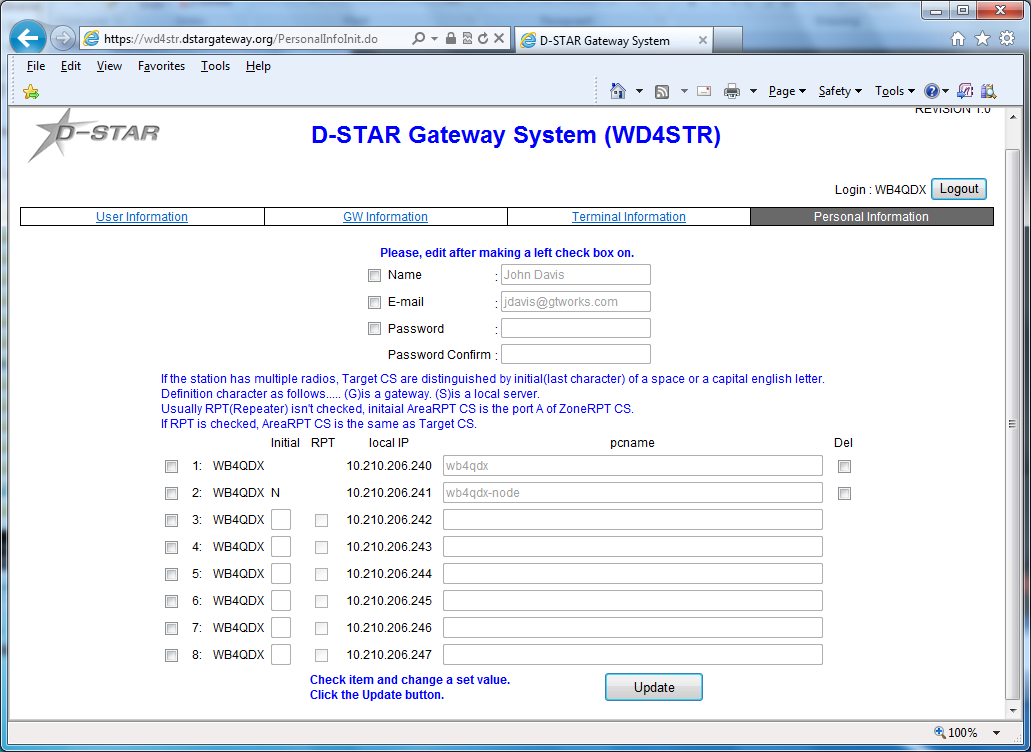 Note:  You only need one terminal, a “space” for use.  Adding more terminals can add confusion
18 of 19
Add Your Callsign to Radio
For a radio, program your callsign (caps, no spaces) in MYCALL or MY field
Found in Menu under MY STATION in newer radios
For a DVAP, DV Dongle or Hotspot, program call in callsign field exactly as entered in registration terminal

Get on and talk!
19 of 19